Poetry
Day 6: Warsan Shire, Free Verse, 
and Collaboration Poems
Poet Focus
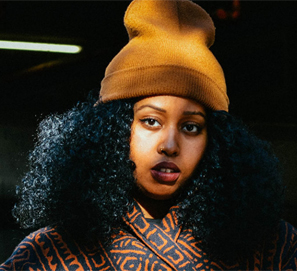 Warsan Shire
Free Verse Poetry
The only rule is:  BE CONSISTANT!
NO set rhyme scheme
DOES NOT have to rhyme
NO set number of lines
NO set format
NO set anything
Examples of consistancy
If you use punctuation properly once you must throughout the poem
If you choose not to use punctuation – DON’T use a period to end the poem
Free Verse Example
“So You Want To Be A Writer”by Charles Bukowski
Collaboration Poems
For thousands of years, Japanese poets have collaborated in writing the Renga, now it is your turn.

Collaboration poems are poems with more than 1 poet.
Here are some ways it can be done:
Write alternate lines, with or without looking at what the other has written
Write a long work where each contributes a piece/stanza(s) devoted to a single subject
Write separate poems on related subjects and intermingle the lines

Note: these will be most easily written using Free Verse rules.
For the rest of class:
Practice free verse poetry or meet with a partner to begin/discuss your collaboration
Each form needs to be included in your project

Don’t forget the poetry analyses that need to be included in your project!

Remember – all of your poems need to utilize dystopian themes in some way